TRANSLATORS AND IDEs
Key Revision Points
Programming Languages
Learning Objectives:
- characteristics and purpose of different levels of programming language, including low-level languages
- the purpose of translators
- the characteristics of an assembler, a compiler and an interpreter
- common tools and facilities available in an integrated development environment (IDE):
   o editors
   o error diagnostics
   o run-time environment
   o translators.
Introduction

CPUs are very impressive but they are actually quite simple when it comes to processing.

They can only process 1’s and 0’s.

They therefore do not understand how to process programming code in the form in which we write it (e.g. Python).

So what has to happen to get our code into a form that the CPU can work with…?
Programming Languages
Learning Objectives:
- characteristics and purpose of different levels of programming language, including low-level languages
- the purpose of translators
- the characteristics of an assembler, a compiler and an interpreter
- common tools and facilities available in an integrated development environment (IDE):
   o editors
   o error diagnostics
   o run-time environment
   o translators.
Difference between high level and low level code…
Machine Code (Very Low Level Language)

The CPU can only understand one type of code: Machine Code

Made up of Coded Instructions and Data

e.g. 01001100 (binary)
Or
B8200 (hexadecimal)
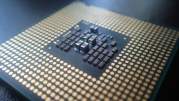 Writing programs in ‘Machine Code’ is difficult for a human to do.
Programming Languages
Learning Objectives:
- characteristics and purpose of different levels of programming language, including low-level languages
- the purpose of translators
- the characteristics of an assembler, a compiler and an interpreter
- common tools and facilities available in an integrated development environment (IDE):
   o editors
   o error diagnostics
   o run-time environment
   o translators.
Difference between high level and low level code…
Assembly Language (Low Level Language)


This language has a small set of commands which represent certain pieces of machine code

This helped programmers as they didn’t have to remember sets of binary code, instead they learnt commands.
EG: Instead of memorising what 1011 or 1001 meant, they just had to remember commands like ADD and SUB

Assembly language is still quite difficult to learn and use and this is why High Level Languages were produced.
Programming Languages
Learning Objectives:
- characteristics and purpose of different levels of programming language, including low-level languages
- the purpose of translators
- the characteristics of an assembler, a compiler and an interpreter
- common tools and facilities available in an integrated development environment (IDE):
   o editors
   o error diagnostics
   o run-time environment
   o translators.
High Level Languages (Python, Java, C++ etc)

High level code (aka ‘source code’) is far more easy to write and therefore for humans to understand.

Its purpose is to be easier to write AND STILL be easily translated into machine code so that it can be processed by the CPU.

To help it be translated, it makes use of:
KEY WORDS
and
SYNTAX
(rules for the keywords and arguments that go with them)

.
Translators of Languages
So how does our ‘HUMAN WRITTEN CODE’ get turned into Machine Code?
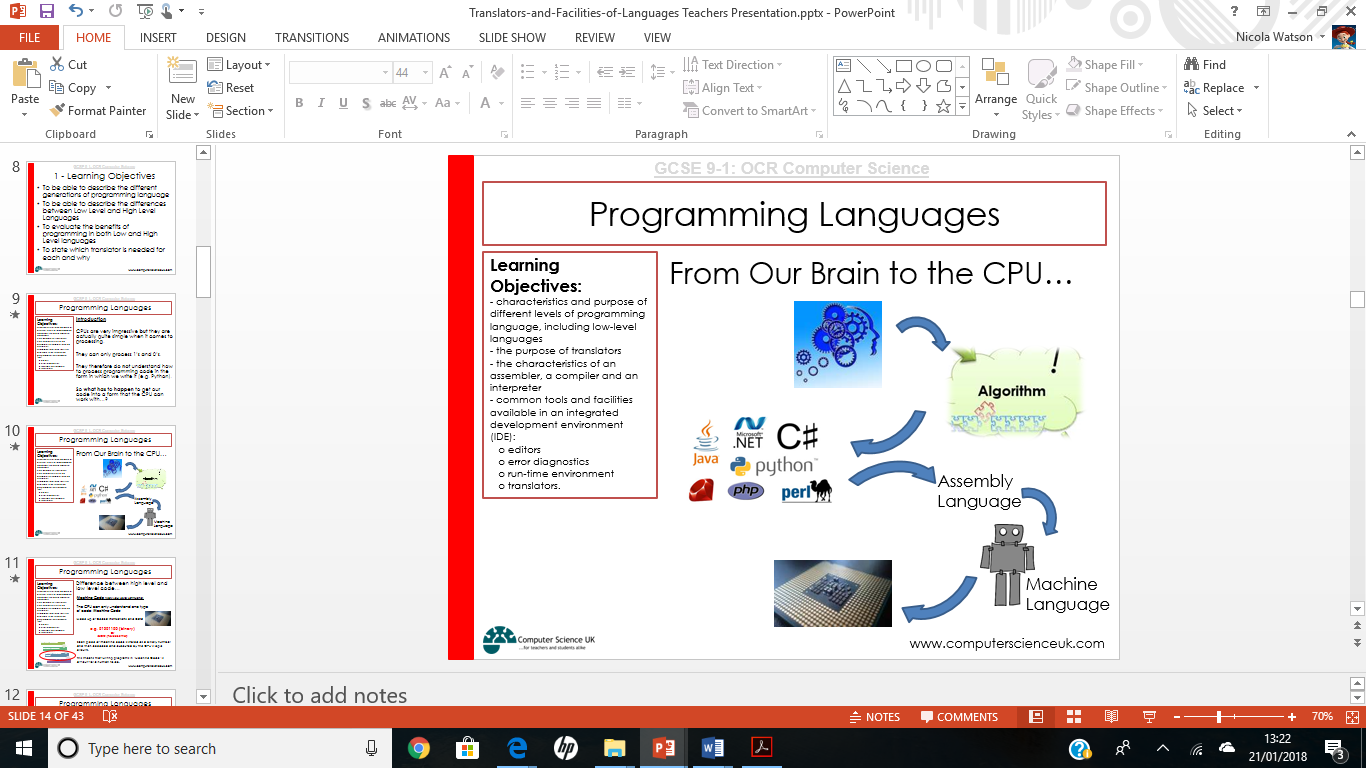 2 - Learning Objectives
To be able to describe how an Assembler works
To be able to describe the differences in operation between a Compiler and Interpreter
To be able to describe the common tools and facilities in an Integrated Development Environment (IDE)
Programming Languages
Learning Objectives:
- characteristics and purpose of different levels of programming language, including low-level languages
- the purpose of translators
- the characteristics of an assembler, a compiler and an interpreter
- common tools and facilities available in an integrated development environment (IDE):
   o editors
   o error diagnostics
   o run-time environment
   o translators.
Introducing Translators
So how does our ‘HUMAN WRITTEN CODE’ get turned into Machine Code?
Translators!
?
Programming Languages
Learning Objectives:
- characteristics and purpose of different levels of programming language, including low-level languages
- the purpose of translators
- the characteristics of an assembler, a compiler and an interpreter
- common tools and facilities available in an integrated development environment (IDE):
   o editors
   o error diagnostics
   o run-time environment
   o translators.
Translators
Translators are programs that convert high level language commands:
print, IF, For etc.
…into a set of machine code commands:
1011, 11001, 11000011110 etc
…so that the CPU can process the data!


There are 2 ways in which translators work:

Take the whole code and convert it into machine code before running it (known as compiling).

Take the code one instruction at a time, translate and run the instruction, before translating the next instruction (known as interpreting).
Programming Languages
Types of Translator
Learning Objectives:
- characteristics and purpose of different levels of programming language, including low-level languages
- the purpose of translators
- the characteristics of an assembler, a compiler and an interpreter
- common tools and facilities available in an integrated development environment (IDE):
   o editors
   o error diagnostics
   o run-time environment
   o translators.
There are 3 types of translator:
Compiler
Interpreter
Assembler
Converts the whole code into one file (often a .exe file).

The file can then be run on any computer without the translator needing to be present.

Can take a long time to compile source code as the translator will often have to convert the instructions into various sets of machine code as different CPUs will understand instructions with different machine code from one another.
Converts the source code into machine code 1 line at a time. 

Program therefore runs very slowly.

Main reason why an interpreter is used is at the testing / development stage.

Programmers can quickly identify errors and fix them.

The translator must be present on the computer for the program is to be run
This type of translator is used for Assembly Language (not High Level Languages).

It converts mnemonic assembly language instructions into machine code.
Facilities of Languages
What do the programming languages have to help us code?
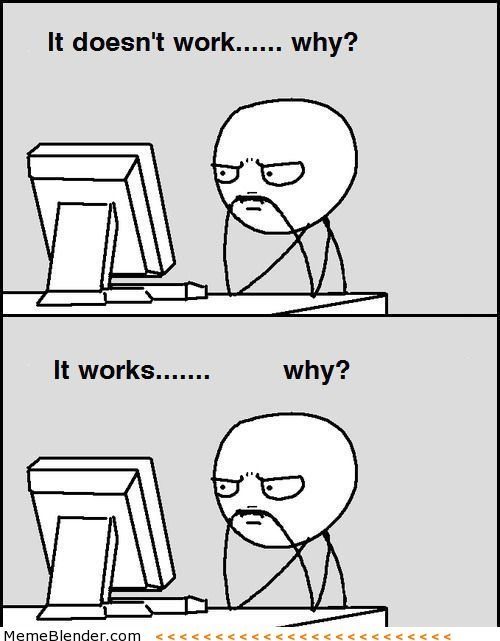 3 - Learning Objectives
To be able to describe the common tools and facilities in an Integrated Development Environment (IDE)
Programming Languages
Integrated Development Environment (IDE)
Learning Objectives:
- characteristics and purpose of different levels of programming language, including low-level languages
- the purpose of translators
- the characteristics of an assembler, a compiler and an interpreter
- common tools and facilities available in an integrated development environment (IDE):
   o editors
   o error diagnostics
   o run-time environment
   o translators.
An Integrated Development Environment (IDE) is a software package.
It provides the tools for a computer programmer to develop a software.
It allows programmers to write their high level code, test it and translate it.
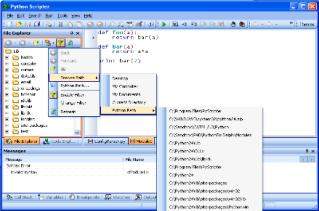 Programming Languages
Integrated Development Environment (IDE)
Learning Objectives:
- characteristics and purpose of different levels of programming language, including low-level languages
- the purpose of translators
- the characteristics of an assembler, a compiler and an interpreter
- common tools and facilities available in an integrated development environment (IDE):
   o editors
   o error diagnostics
   o run-time environment
   o translators.
IDEs will be specific to a certain high level language (eg: PyScripter is built for Python).
They will normally consist of:
Source Code Editor – allowing the writing and editing of code
Automation Tools – automate tasks such as finishing off key words and indenting on your behalf
Error Diagnostics - Debugger – identifies logic and syntax errors and shows where they are.
Translators - Interpreter – allows source code to be translated into machine code one line at a time for testing
Translators - Compiler – converts entire source code into machine code so it can be run as its own individual program file.
Auto-Documentation – stores lists of variables, modules, functions calls etc which are documented for other programmers.
Key Words
Low Level Language
High Level Language
Machine Code
Compiler
Interpreter
Assembler
Source Code
Object Code
Executable Code
Debug
Translator
IDE
Language Translator
Device Driver